פיגומים/  ארז ביטון
לפי הכותרת של השיר – באיזה נושא הוא יעסוק, לדעתך?
ארז ביטון/ פיגומיםעַל סַף חֲצִי בַּיִת בְּאֶרֶץ יִשְׂרָאֵלעָמַד אָבִימַצְבִּיעַ לַצְּדָדִים וְאוֹמֵר:בַּהֲרִיסוֹת הָאֵלֶּה נִבְנֶה פַּעַם מִטְבָּחלְבַשֵּׁל בּוֹ זְנַב לִוְיָתָן וְשׁוֹר הַבָּר,וּבַהֲרִיסוֹת הָאֵלֶּה נָקִים פִּנַּת תְּפִלָּהלִמְצֹא מָקוֹםלְמִקְדָּשׁ מְעָט.אָבִי נִשְׁאַר בַּסַּף,וַאֲנִי - כָּל יָמַי מַצִּיב פִּגּוּמִיםאֶל לֵב הַשָּׁמָיִם.
שאלות....
כל אחד ירשום לעצמו על הדף 3 שאלות שמתעוררות לו בקריאת השיר
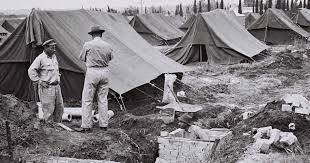 רקע:
העלייה מצפון אפריקה
והחיים במעברות בשנות ראשית המדינה
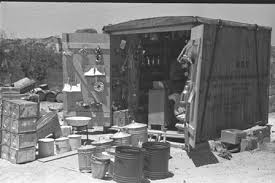 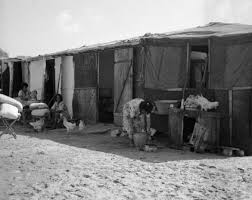 מהן חלומותיו של האב?
מה מסמלים הלוויתן ושור הבר?
מה מסמלים הלוויתן ושור הבר?
"אמר רבה בר בר חנה  א"ר יוחנן עתיד הקב"ה לעשות סעודה לצדיקים מבשר לוויתן......" 
אמר ר' לוי כל מי שמקיים מצות סוכה בעולם הזה אף הקב"ה מושיבו בסוכתו של לוויתן לעתיד לבא שנאמר התמלא בשכות עורו וגו'... מה הקב"ה עושה מביא בהמות ולוויתן והם עושים מלחמה זה עם זה דכתיב אחד באחד ייגשו ורוח לא יבא ביניהם... מה הקב"ה עושה רומז ללוויתן והוא מכה את בהמות בסנפיריו ושוחטו ורומז לבהמות והוא מכה את לוויתן בזנבו וממיתו מיד. מה הקב"ה עושה נוטל עורו של לוויתן ועושה סוכה לצדיקים דכתיב הַתְמַלֵּא בְשֻׂכּוֹת עוֹרוֹ וּבְצִלְצַל דָּגִים רֹאשׁוֹ." (ילקוט שמעוני איוב תתקכז)
מה ניתן ללמוד מחלומו השני של האב?
איזו משמעות נוספת מקבלות המילים "בהריסות האלה" לאור החלום השני?
"למצוא מקום למקדש מעט"
איזה משחק מילים/ דו משמעות יש פה?
הגשמת החלומות
1) מה האב עושה לצורך הגשמת החלומות?
2) מדוע, לדעתך?
3) למה הכוונה במילים "אבי נותר בסף?"
חזרה
חזרה – מילים שחוזרות על עצמן ביצירה יותר מפעם אחת. 
החזרה יוצרת הדגשה של חוויה או תוכן בשיר
חזרה
ארז ביטון/ פיגומיםעַל סַף חֲצִי בַּיִת בְּאֶרֶץ יִשְׂרָאֵלעָמַד אָבִימַצְבִּיעַ לַצְּדָדִים וְאוֹמֵר:בַּהֲרִיסוֹת הָאֵלֶּה נִבְנֶה פַּעַם מִטְבָּחלְבַשֵּׁל בּוֹ זְנַב לִוְיָתָן וְשׁוֹר הַבָּר,וּבַהֲרִיסוֹת הָאֵלֶּה נָקִים פִּנַּת תְּפִלָּהלִמְצֹא מָקוֹםלְמִקְדָּשׁ מְעָט.אָבִי נִשְׁאַר בַּסַּף,וַאֲנִי - כָּל יָמַי מַצִּיב פִּגּוּמִיםאֶל לֵב הַשָּׁמָיִם.
כמה שורות תופס האב בשיר, וכמה הבן?
האב והבן בשיר
ארז ביטון/ פיגומיםעַל סַף חֲצִי בַּיִת בְּאֶרֶץ יִשְׂרָאֵלעָמַד אָבִימַצְבִּיעַ לַצְּדָדִים וְאוֹמֵר:בַּהֲרִיסוֹת הָאֵלֶּה נִבְנֶה פַּעַם מִטְבָּחלְבַשֵּׁל בּוֹ זְנַב לִוְיָתָן וְשׁוֹר הַבָּר,וּבַהֲרִיסוֹת הָאֵלֶּה נָקִים פִּנַּת תְּפִלָּהלִמְצֹא מָקוֹםלְמִקְדָּשׁ מְעָט.אָבִי נִשְׁאַר בַּסַּף,וַאֲנִי - כָּל יָמַי מַצִּיב פִּגּוּמִיםאֶל לֵב הַשָּׁמָיִם.
"וַאֲנִי - כָּל יָמַי מַצִּיב פִּגּוּמִים"
הפיגומים פה הן מטאפורה. 

מה מאפיין את הפיגומים, 
ומה המשורר מבטא במטאפורה זו ?
ארמז
ביטוי ביצירה שמזכיר לקורא מקור קדום יותר, 
ודרך כך "מייבא" משמעות נוספת לתוך היצירה
ארמז
איזה ארמז קיים כאן לסיפור מהתורה?
ארז ביטון/ פיגומיםעַל סַף חֲצִי בַּיִת בְּאֶרֶץ יִשְׂרָאֵלעָמַד אָבִימַצְבִּיעַ לַצְּדָדִים וְאוֹמֵר:בַּהֲרִיסוֹת הָאֵלֶּה נִבְנֶה פַּעַם מִטְבָּחלְבַשֵּׁל בּוֹ זְנַב לִוְיָתָן וְשׁוֹר הַבָּר,וּבַהֲרִיסוֹת הָאֵלֶּה נָקִים פִּנַּת תְּפִלָּהלִמְצֹא מָקוֹםלְמִקְדָּשׁ מְעָט.אָבִי נִשְׁאַר בַּסַּף,וַאֲנִי - כָּל יָמַי מַצִּיב פִּגּוּמִיםאֶל לֵב הַשָּׁמָיִם.